3.3 verbrandingswarmte
Verbrandingswarmte
Verbrandingswarmte 	= warmte die opgewekt wordt door het 					verbranden van brandstoffen. 
	
				= een stofeigenschap van een brandstof
				vast -> kJ/kg 
				gas -> kJ/m3

Fossiele brandstof = aardolie, steenkool, aardgas
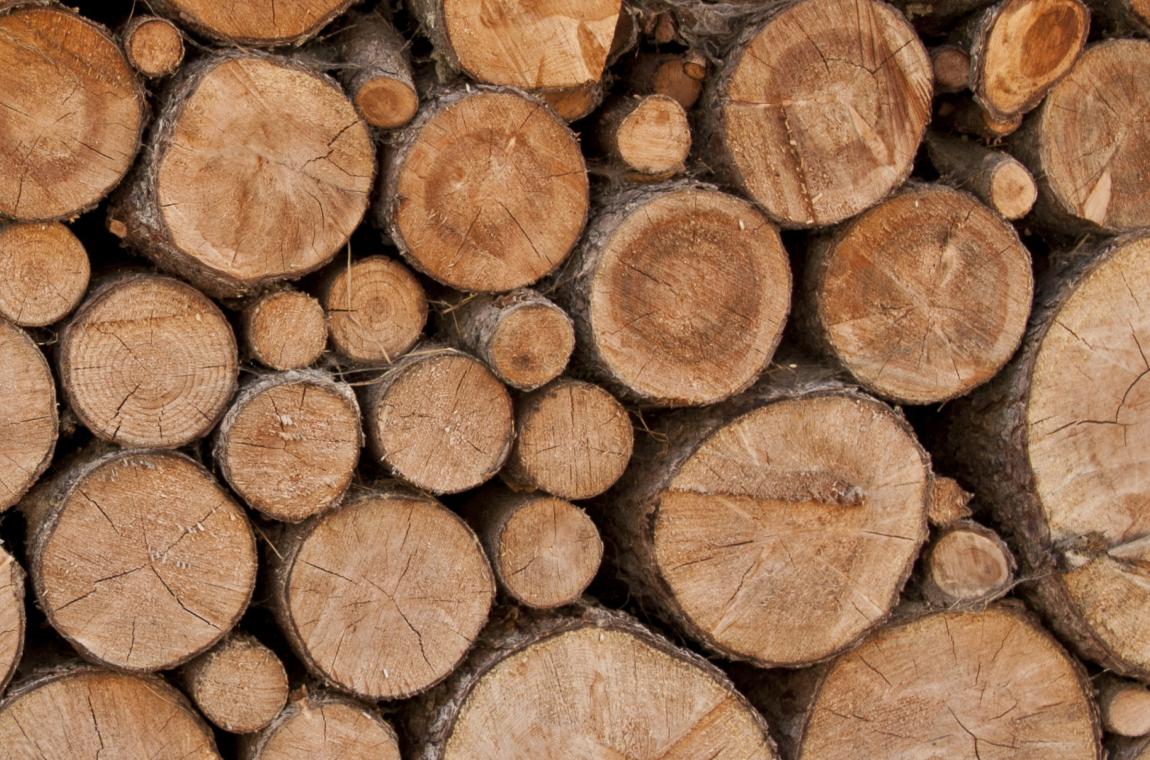 brandstoffen
Hout is geen fossiele brandstof.

Hout -> C6H10O5

Bij verbranding is vuur te zien, dus er zijn brandbare gassen.

Wat er als laatste, gloeiend overblijft is houtskool (Koolstof = C)
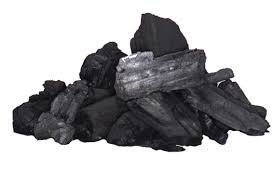 Houtskool 	= een overblijfsel van het 		verbranden van hout.  

Houtskoolbranderij = hout verwarmen 		zonder zuurstof en gassen, 		waardoor houtskool overblijft. 

Cokes 	= eindproduct na thermolyse 		van steenkool.
Voedsel
Voedsel bestaat uit CxHyOz.

Via ademhaling krijgen we zuurstof (O2) binnen. 

 CxHyOz (s) + O2 -> CO2 (g) + H2O (g)

Koolstofdioxide (CO2)  en water (H2O) ademen we uit.

Dit gebeurt bij 37°C en gebeurd met behulp van enzymen en noemen we een langzame verbranding.
Rendement
De nuttig gebruikte hoeveelheid energie.
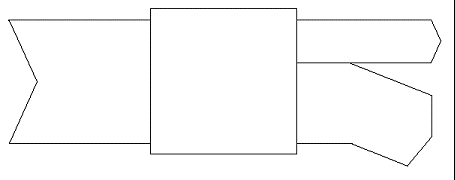 Warmte lichaam
Verbrandingswarmte
voedsel
Warmte naar omgeving